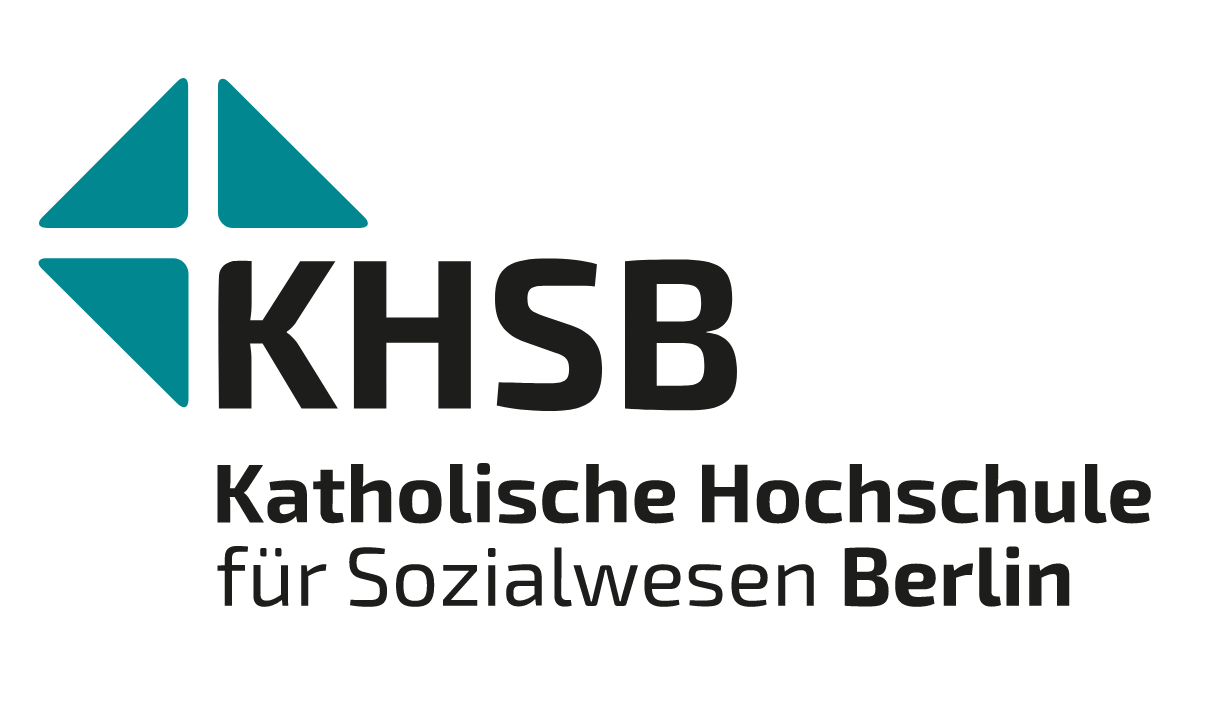 Einführung in die Studienorganisation 
Erklärung Musterstudienverlaufsplan, Vorlesungsverzeichnis 
und elektronische Einschreibung 

B. A. Heilpädagogik
B. A. Kindheitspädagogik 

Anne-Sophie Konz, Sophie Weller und Maren Wersig (derzeit in Elternzeit)
studienorganisation@khsb-berlin.de
Tel. 030 501010-15 / 030 501010-85
Der schnellste Weg zum Vorlesungsverzeichnis
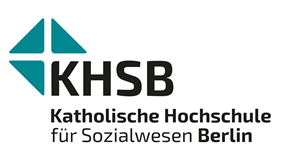 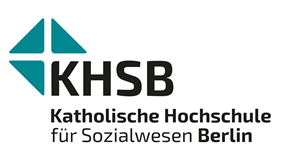 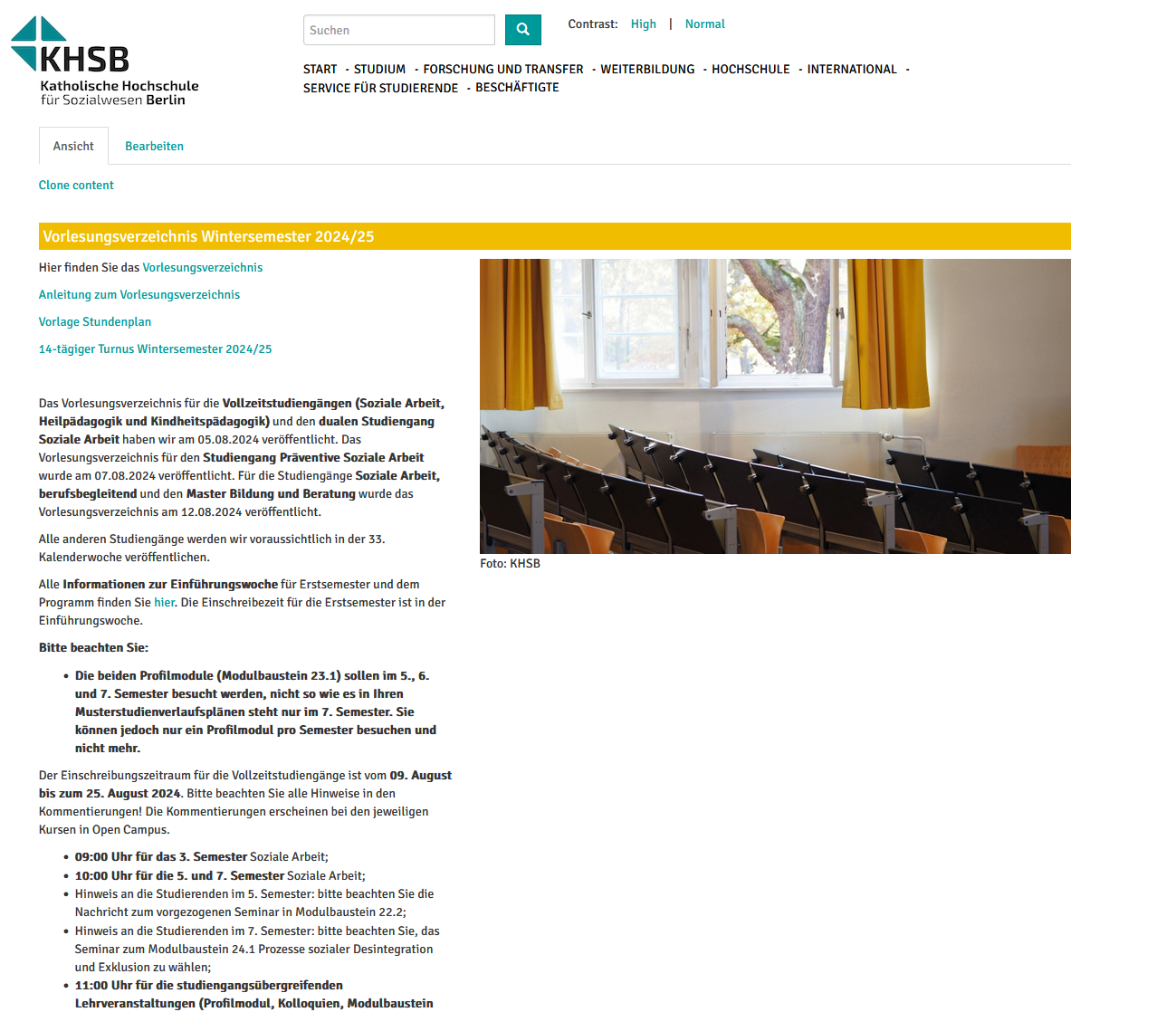 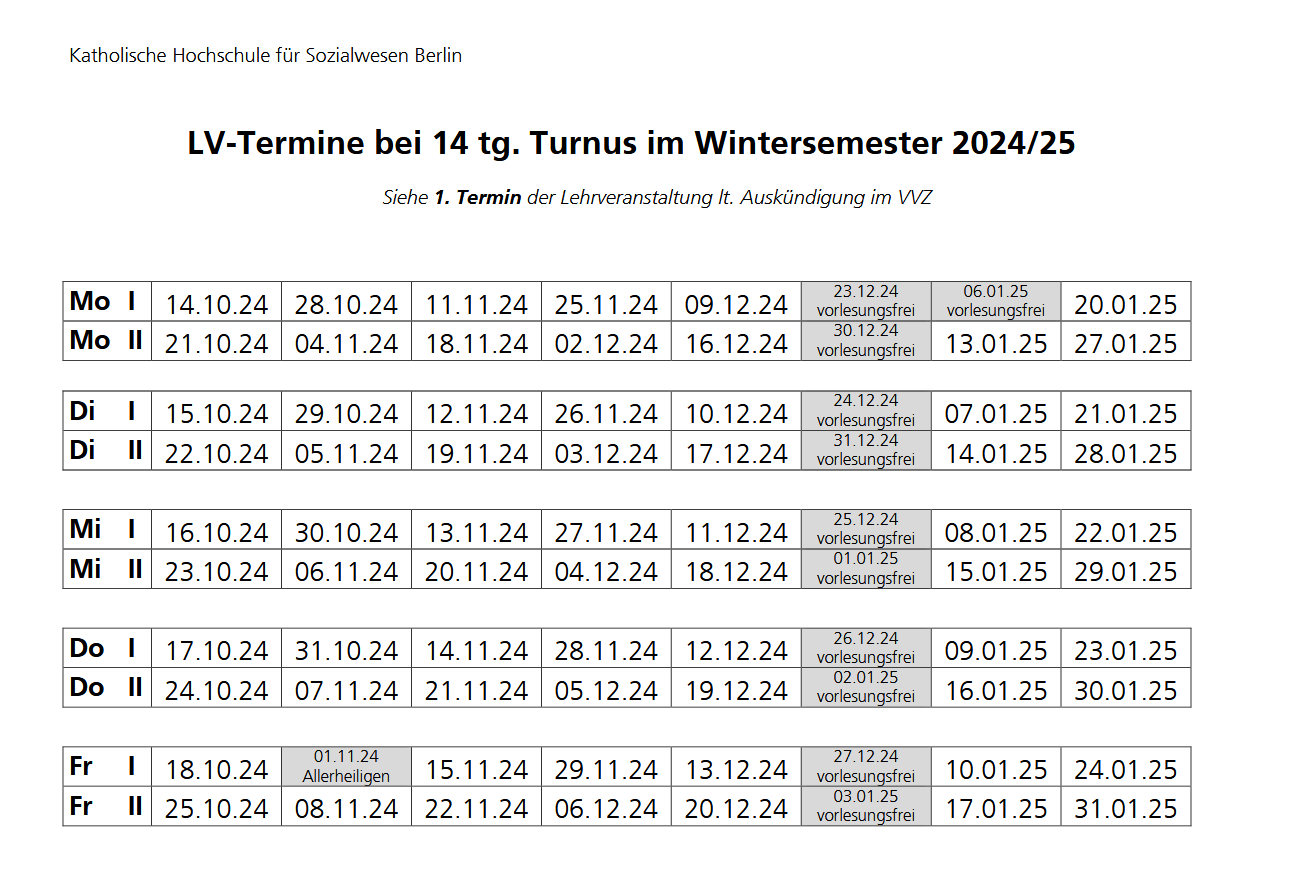 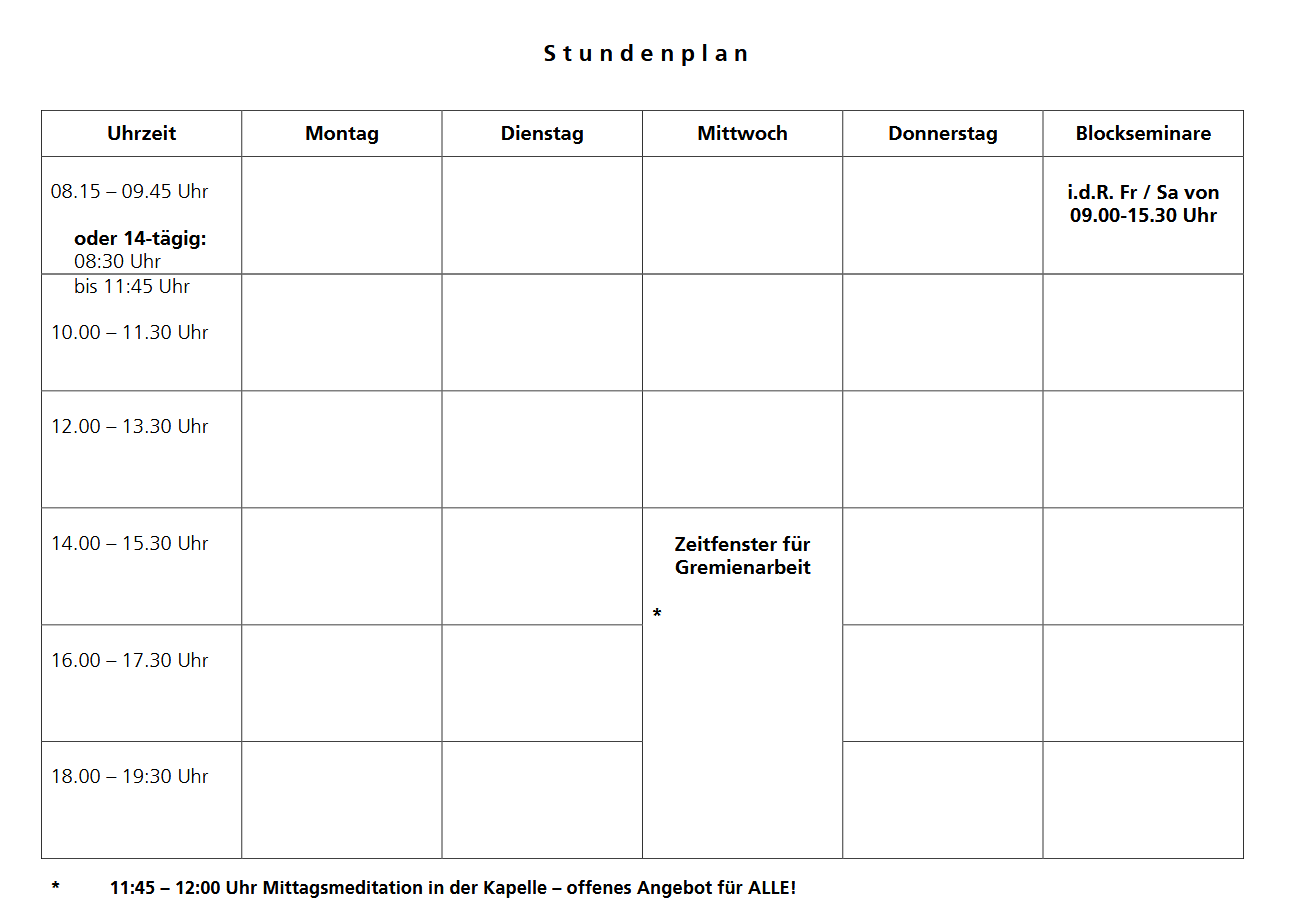 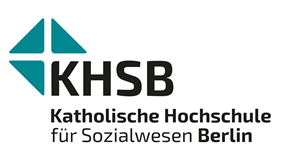 Der Musterstudienverlaufsplan
Übersicht und Verlauf über Ihr Studium
zu finden in der Prüfungsordnung auf unserer Homepage
https://www.khsb-berlin.de/de/Ordnungen_und_Formulare_zum_Studienverlauf
B. A. Kindheitspädagogik
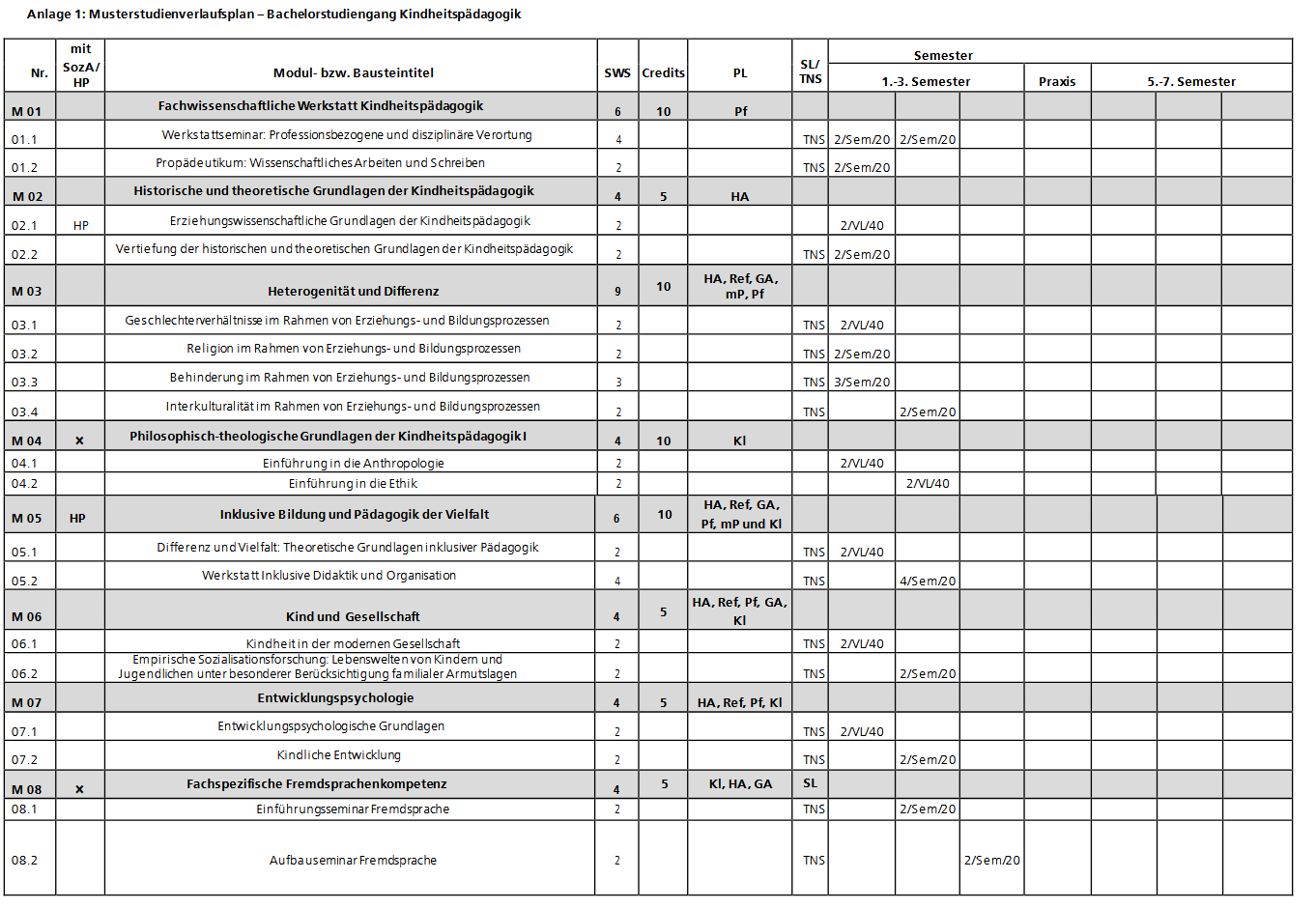 B. A. Heilpädagogik
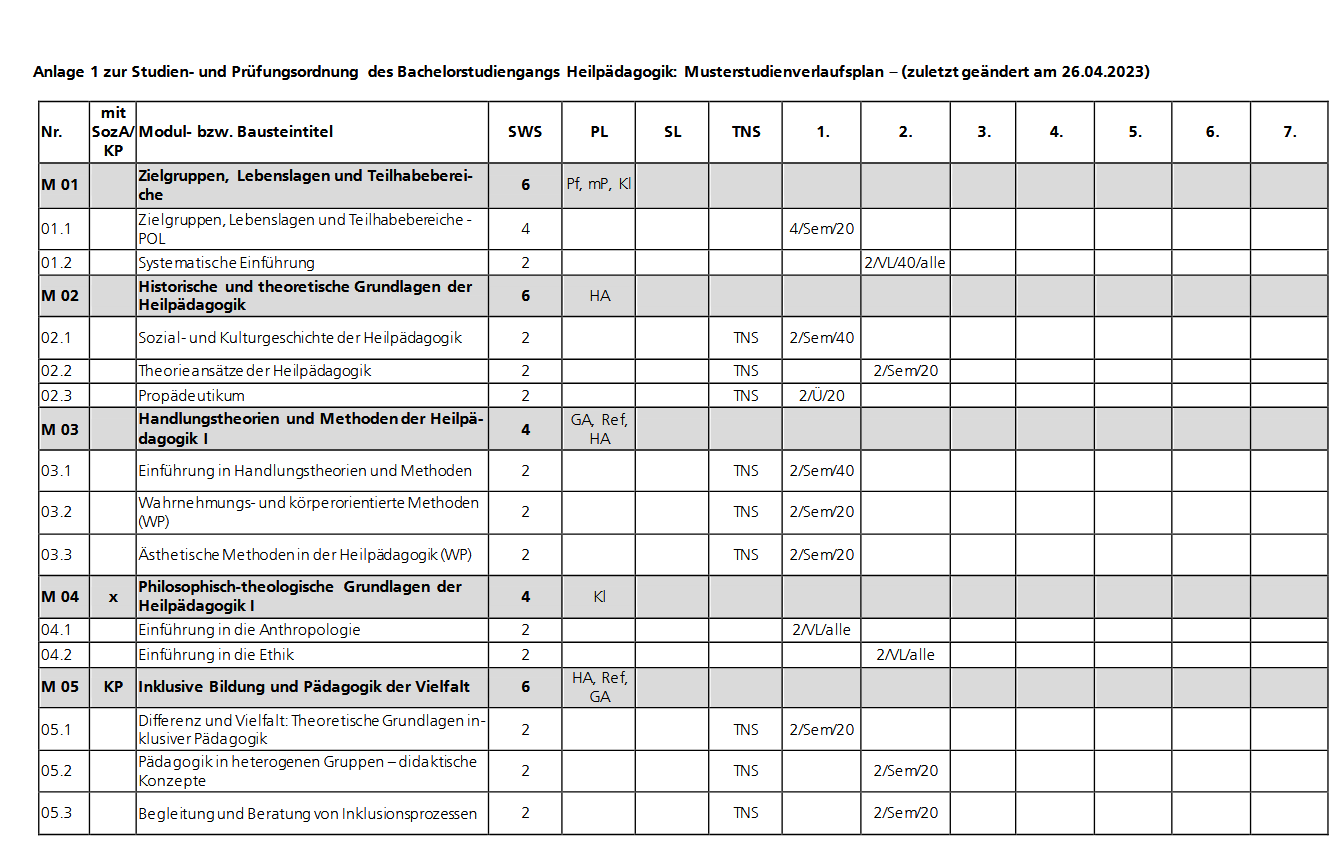 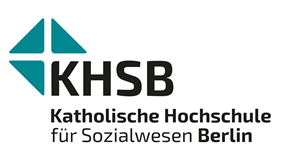 Nummerierung der Lehrveranstaltungen
Modulnummer
Bausteinnummer
Semester
Studiengang
Zählnr.
B.A. Soziale Arbeit = 0
B.A. Heilpädagogik = 8
B.A. Kindheitspädagogik = 7
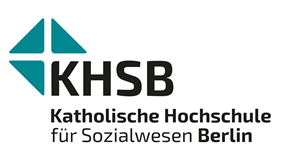 Open Campus
Open Campus ist das Campusmanagementsystem der Hochschule

ein Programm, das die Website, alle Datenbanken und alle Abläufe rund um Ihr Studium abbildet
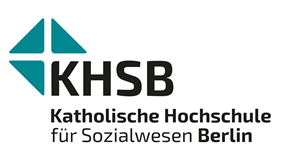 Einloggen in Open Campus
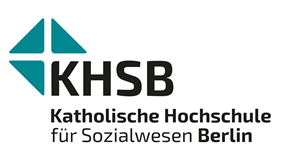 mit Ihrer studentischen 
E-Mail-Adresse und Ihrem selbst vergebenen Passwort für OpenCampus im Bewerbungsprozess
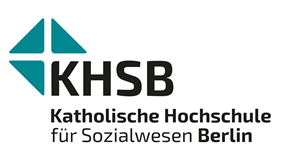 Das Open Campus-Menü
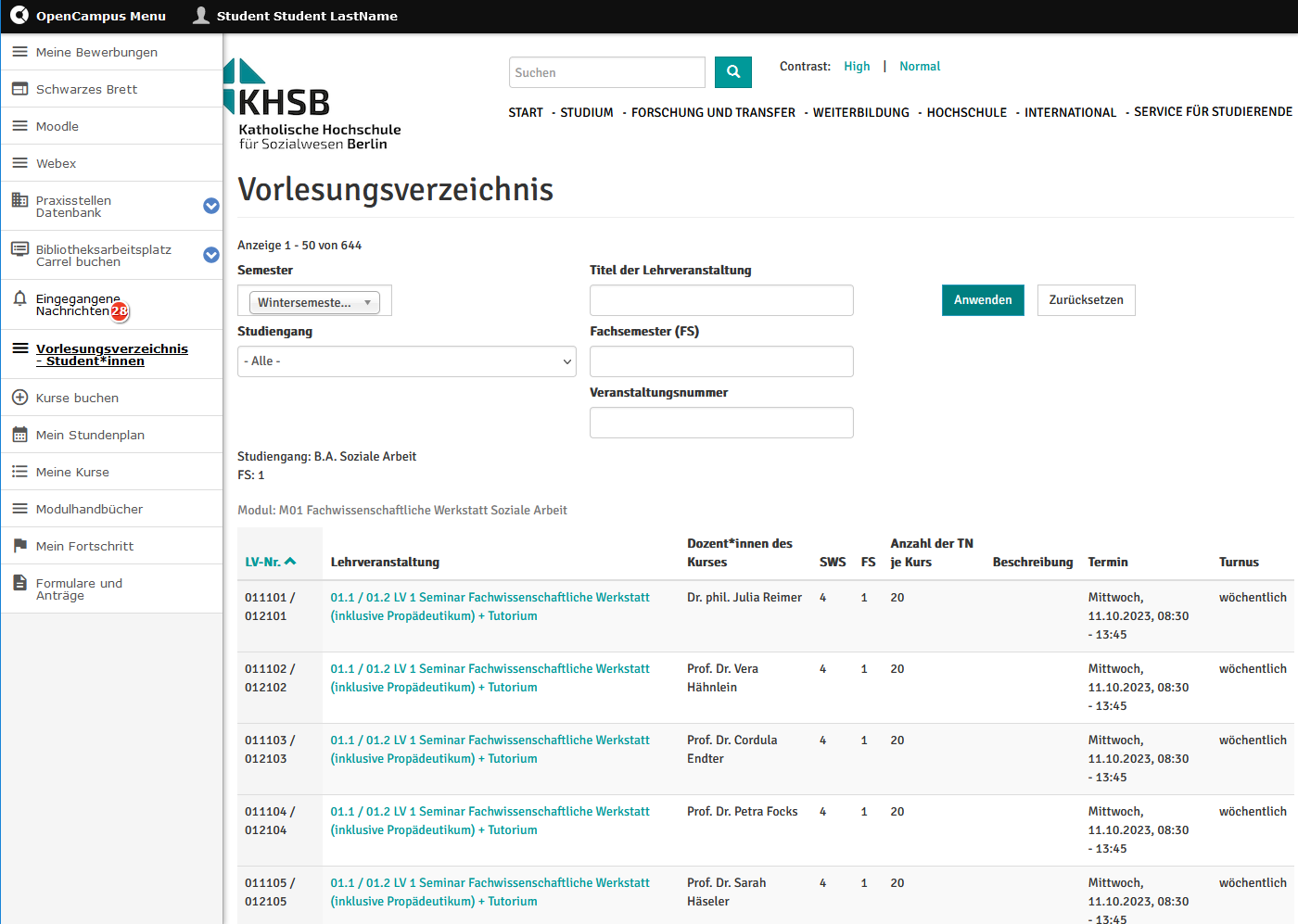 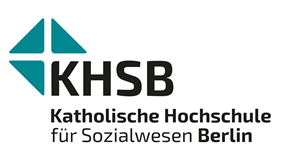 Das Schwarze Brett
Dort können Informationen über Jobs, Gesuche und Angebote etc. eingestellt werden.
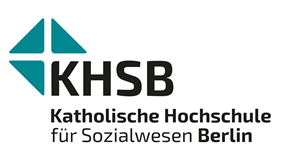 Moodle und Webex
Moodle: Lernplattform, auf der die Lehrenden beispielsweise Literatur und Foren zum Austausch zur Verfügung stellen
Webex: Programm für Videokonferenzen
Hier öffnen sich neue Tabs in Ihrem Browser, sodass Sie sich dort entweder für Moodle oder Webex einloggen können.
Beachten Sie: Der Menüpunkt QIS ist für Sie nicht relevant!
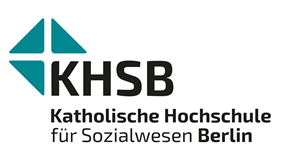 Die Praxisstellen-Datenbank und Supervisor*innen
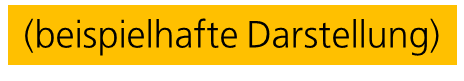 Die Praxisstellen-Datenbank dient der Suche nach Praxisstellen.
(vorrangig für Studierende der Bachelor-Vollzeitstudiengänge)
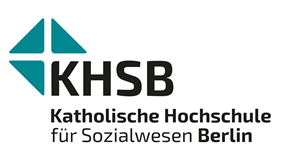 Bibliotheksarbeitsplatz Carrel buchen
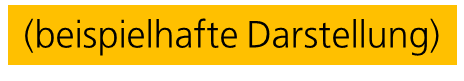 Unsere Bibliothek stellt Ihnen einen reservierbaren Arbeitsplatz zur Verfügung. Diesen können Sie hier buchen.
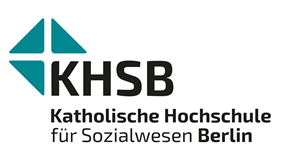 Nachrichten
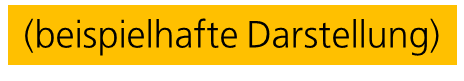 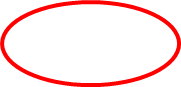 Nachrichten weiterleiten
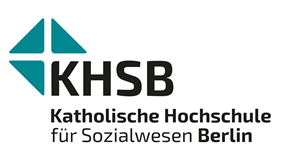 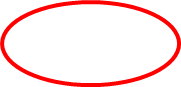 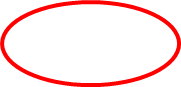 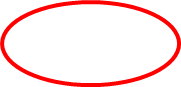 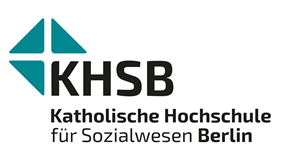 Nachrichten weiterleiten
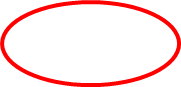 Vorlesungsverzeichnis
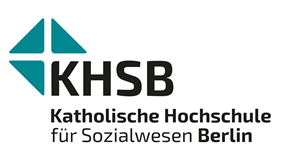 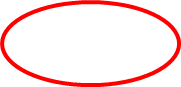 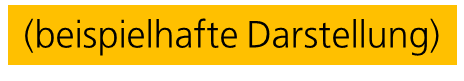 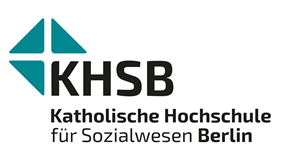 Lehrveranstaltungen (Kurse) buchen
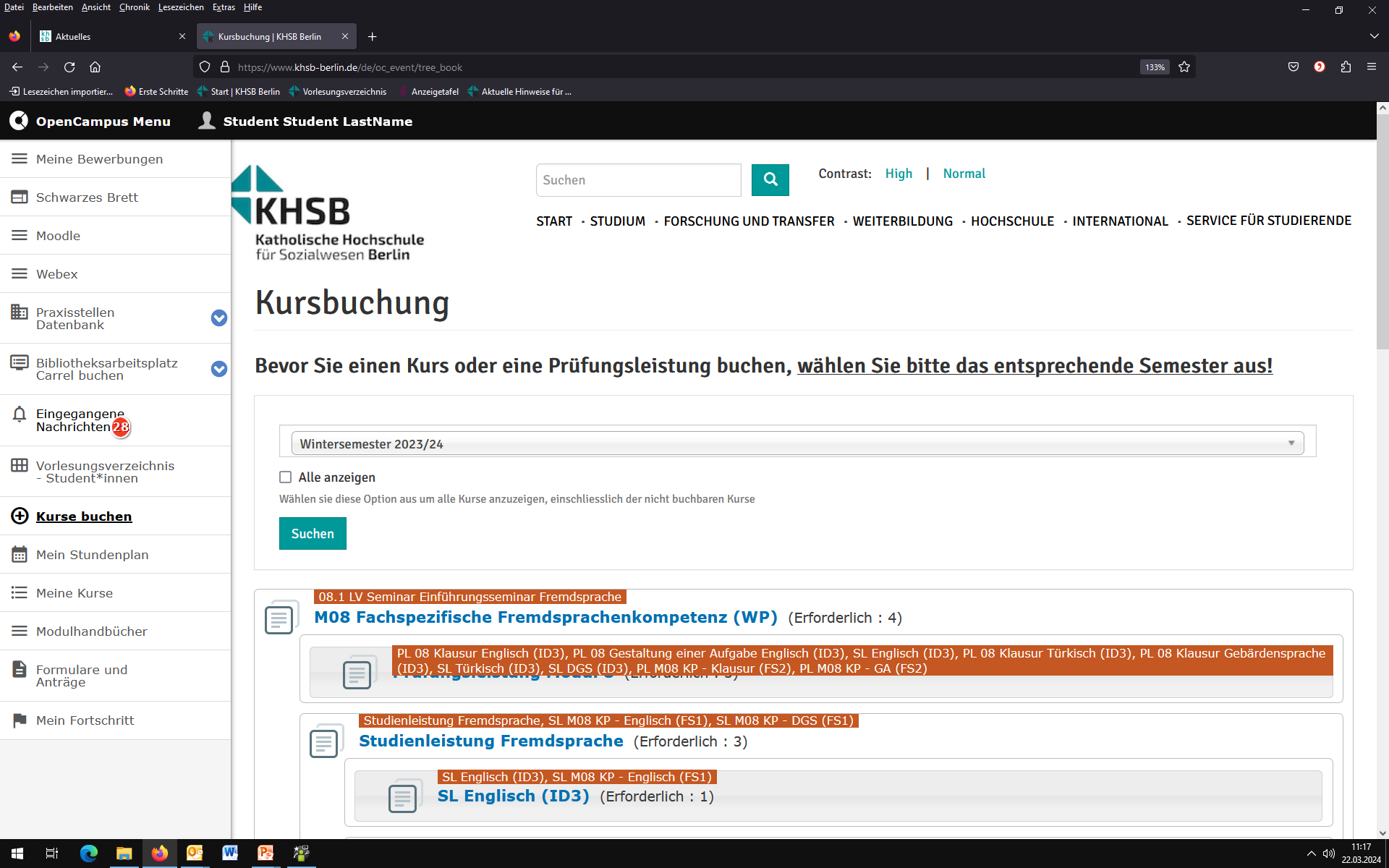 (beispielhafte Darstellung)
Hier werden zu gegebener Zeit alle Lehrveranstaltungen angezeigt, die Sie buchen können. Auf dem gleichen Weg können Sie sich auch innerhalb des Buchungszeitraums wieder ausbuchen.
Kurse buchen
(beispielhafte Darstellung)
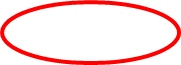 Kurse stornieren
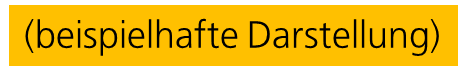 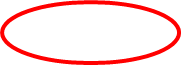 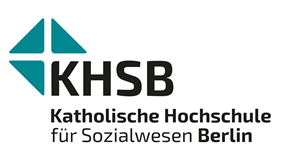 Mein Stundenplan
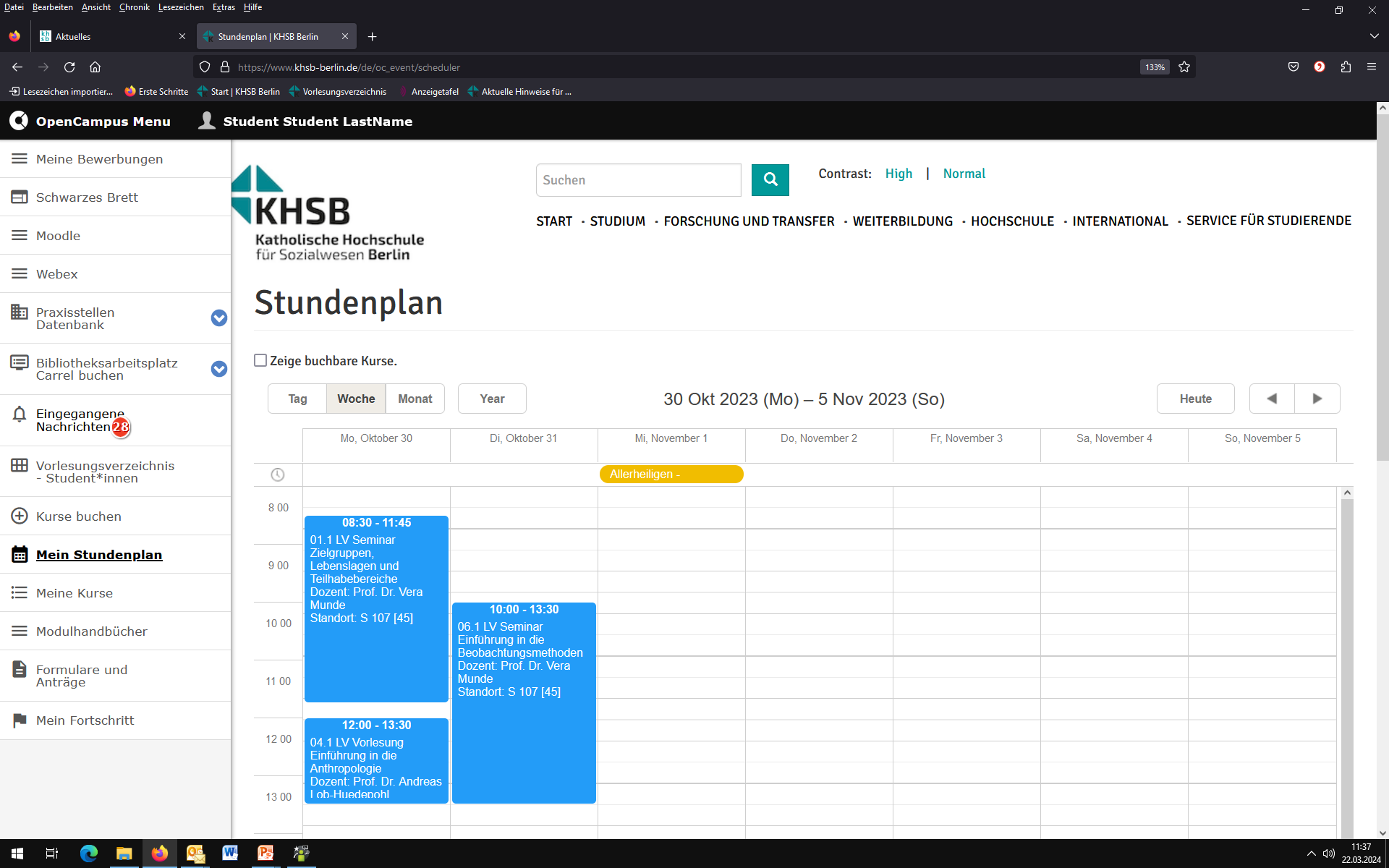 (beispielhafte Darstellung)
Hier können Sie all Ihre Lehrveranstaltungen einsehen, in die Sie eingebucht sind oder die Sie gewählt haben.
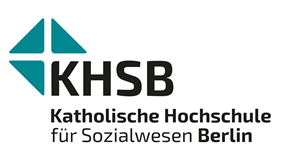 Meine Lehrveranstaltungen (Kurse)
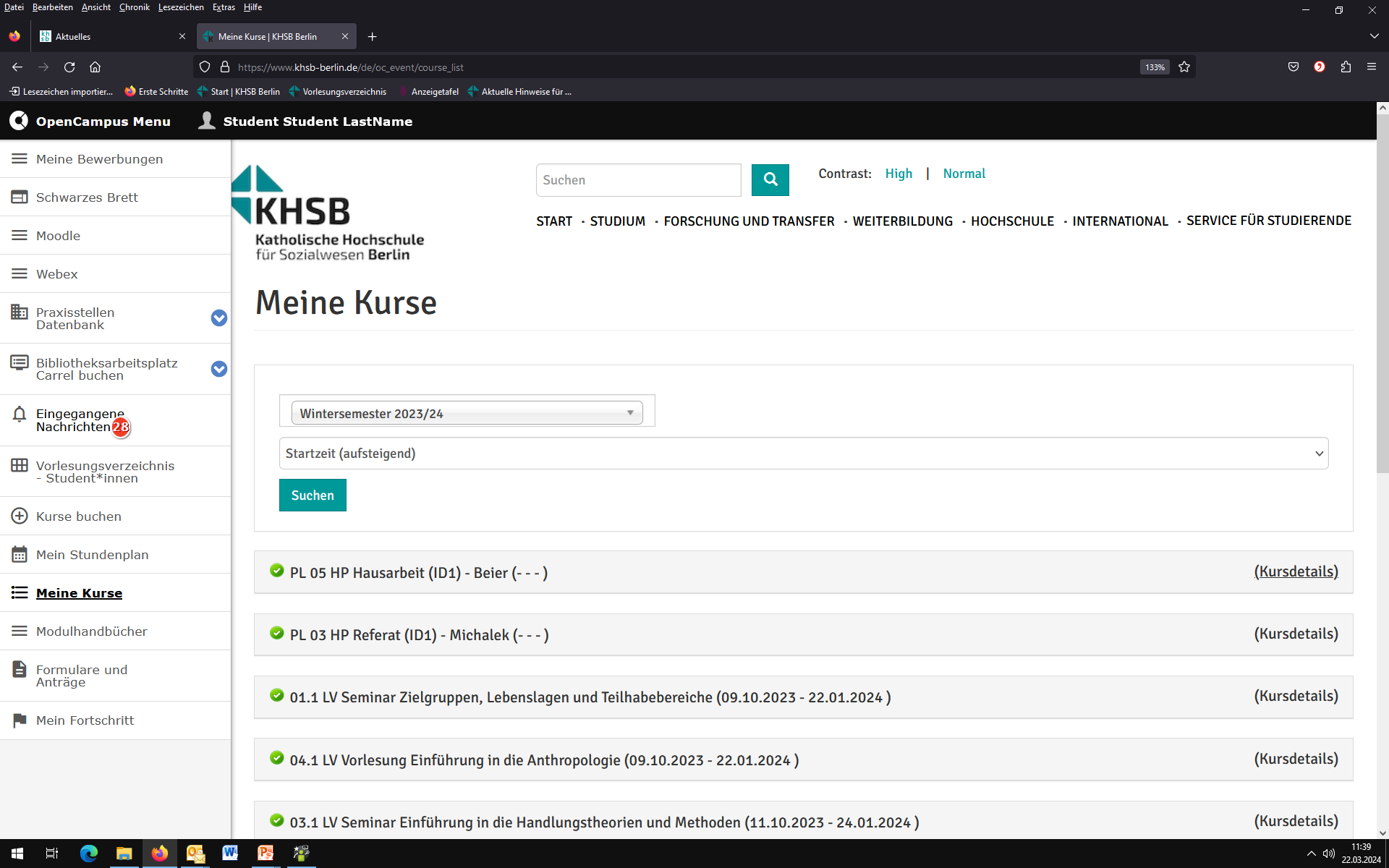 tabellarische Übersicht all Ihrer gebuchten Lehrveranstaltungen
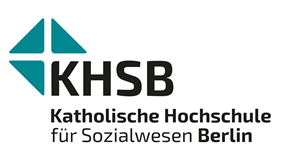 Modulhandbücher
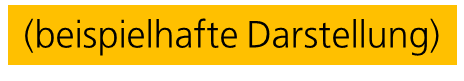 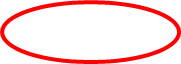 Formulare und Anträge
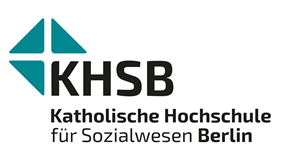 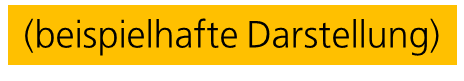 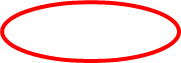 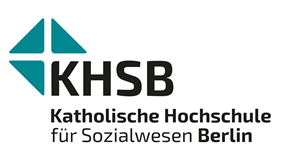 Mein Fortschritt
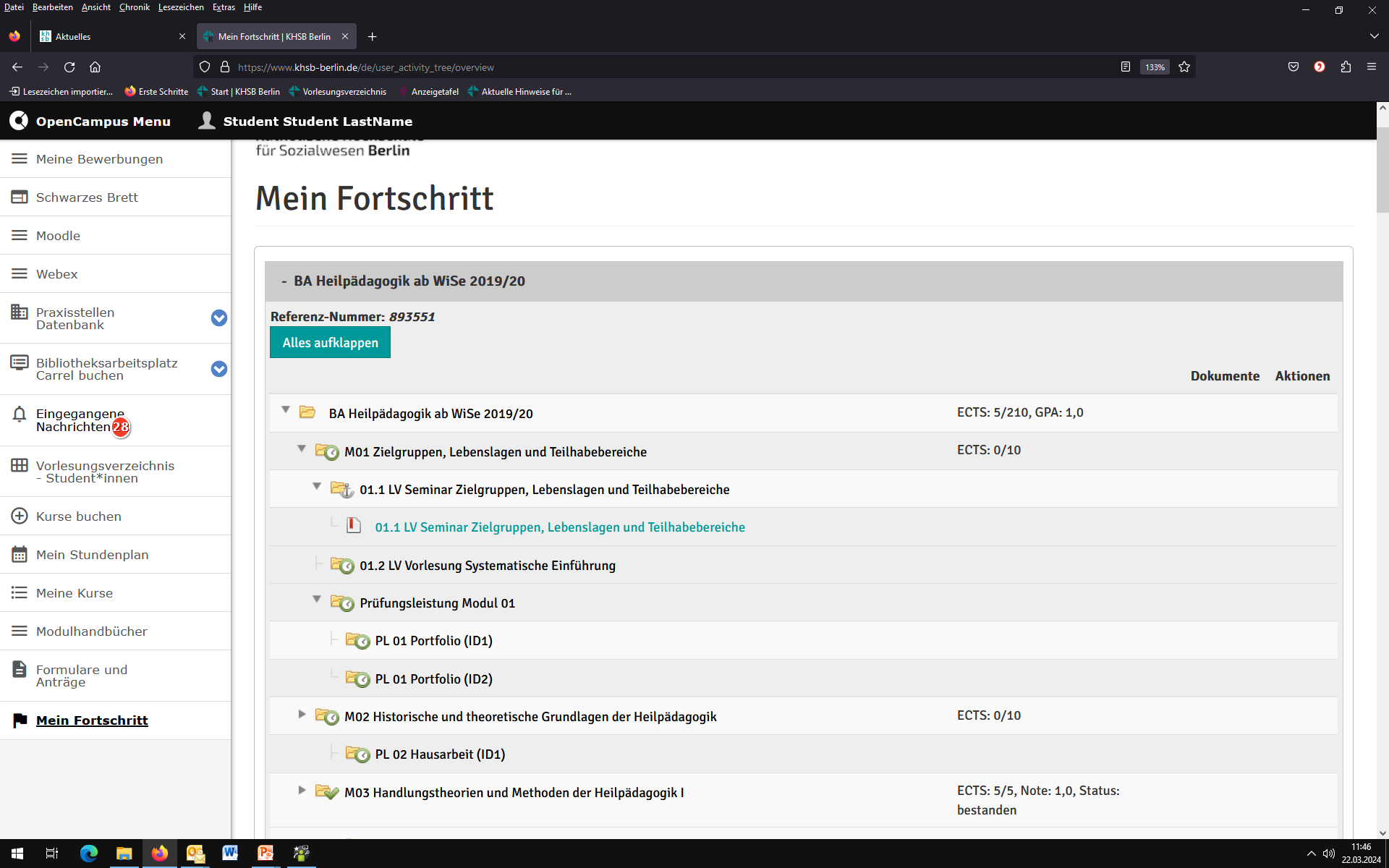 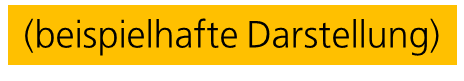 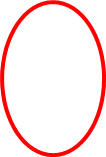 Komplette Dokumentation aller Vorgänge der Studienverwaltung und Ihres Studienverlaufes
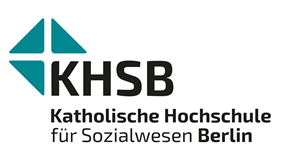 Passwort anfordern
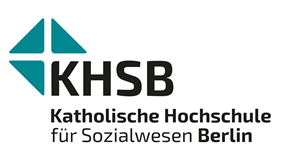 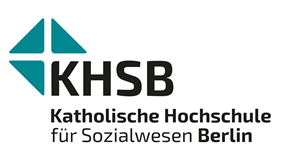 Bei generellen Fragen zu Open Campus
campusmanagement@khsb-berlin.de

Frau Isabelle Azrak
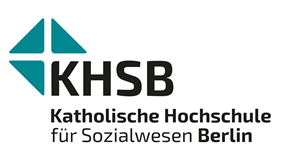 Eintragung auf Moodle
Bitte tragen Sie sich ebenfalls in all Ihre Lehrveranstaltungen bei Moodle ein. Das Passwort hierfür hatten Sie von der EDV per E-Mail zugesandt bekommen.

Sollte der Zugang zu den Lehrveranstaltungen bei Moodle mit einem Passwort geschützt sein, erhalten Sie dieses von den Lehrenden.

moodle@khsb-berlin.de

Frau Göl
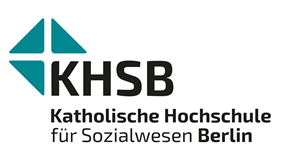 Für den weiteren Studienverlauf…
am 06.11.24 von 14:00 - 14:20 Uhr im H109 findet eine Infoveranstaltung zum Fremdsprachenmodul statt

für eine rechtzeitige Einteilung in die Lehrveranstaltungen im Fremdsprachenmodul für das SoSe 25 ist Ihre Teilnahme erforderlich
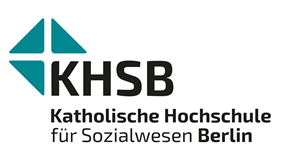 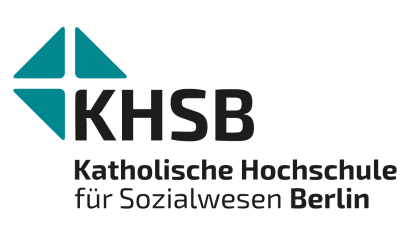 Wir wünschen Ihnen 
viel Erfolg bei Ihrem Studium!